Фоторепортаж  о проведении недели здоровья в рамках празднования 23 февраля в подготовительной группе № 8 МАДОУ «Детский сад «Радуга»
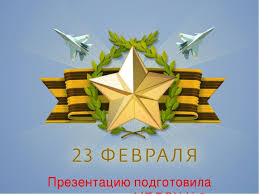 Провели: Ковина Е.И., воспитательЛунегова Н.А., воспитатель
Цель: Формирование интереса  детей к здоровому образу жизни.
Задачи: 
Уточнить представления детей о родах войск; 
Воспитывать чувство уважения к Российской Армии;
Расширять и активизировать словарный запас; 
Закрепить представления детей об особенностях военной службы; Воспитывать в детях желание служить в Российской Армии.
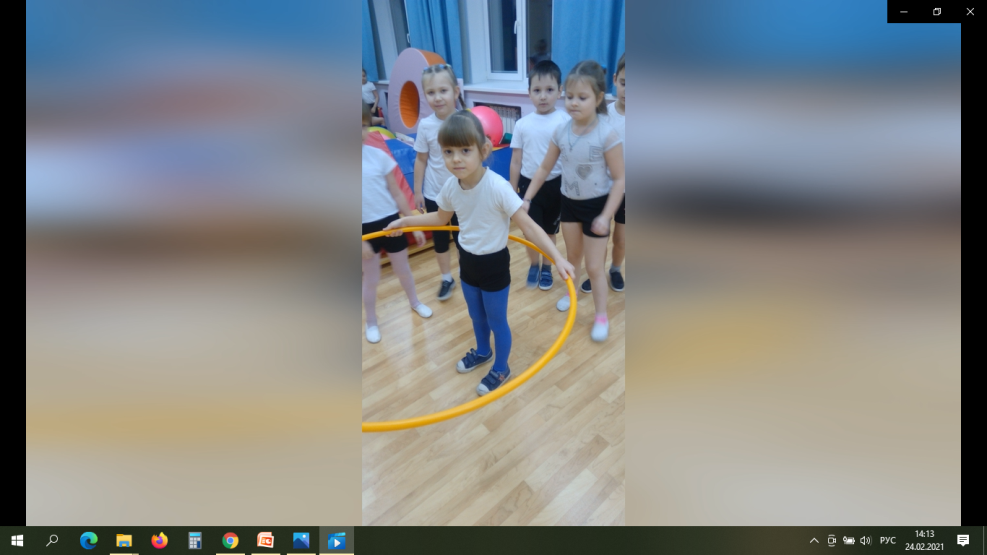 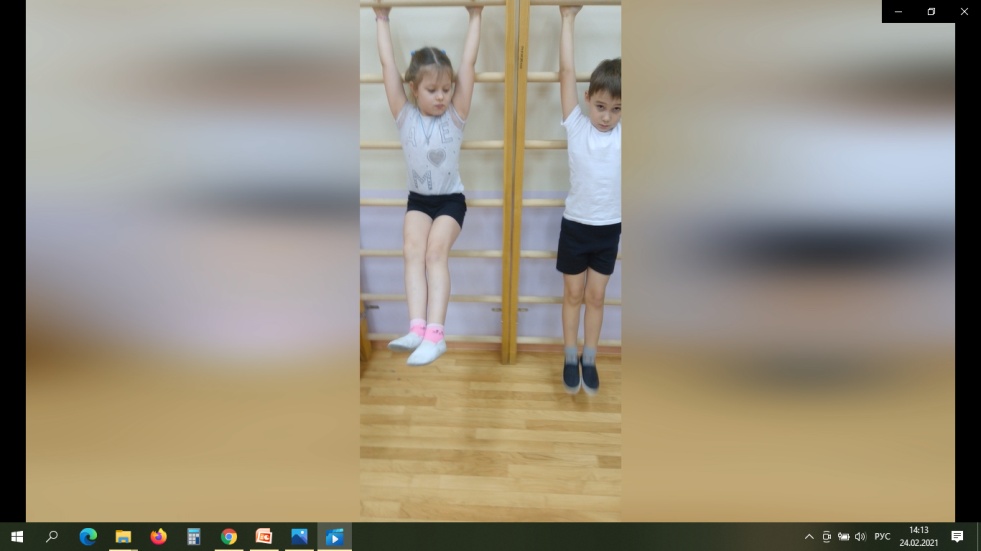 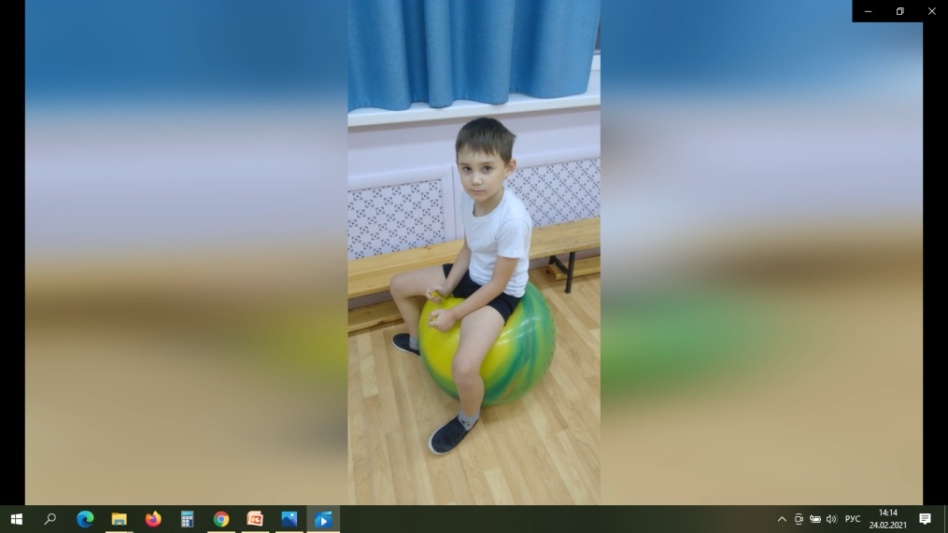 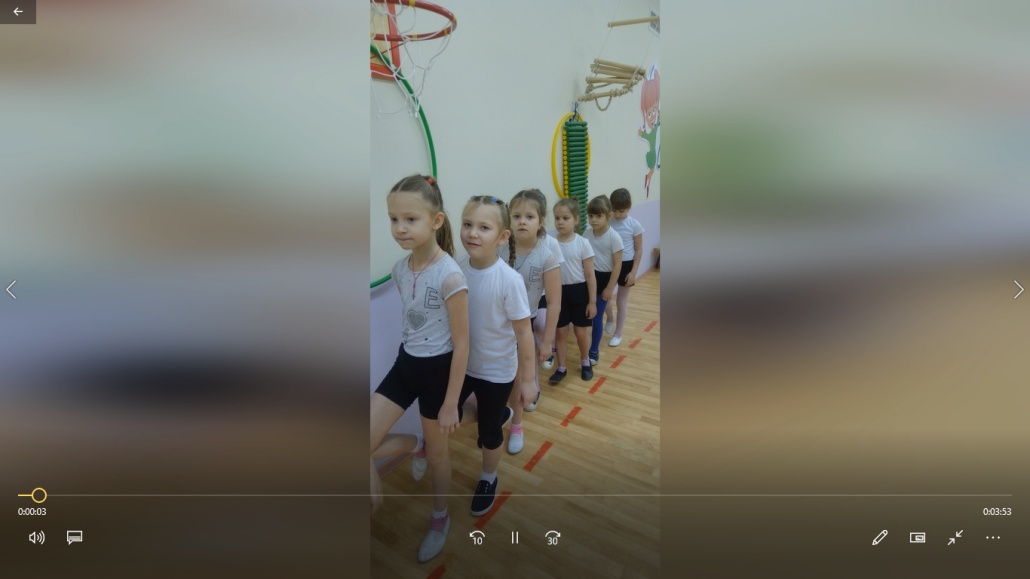 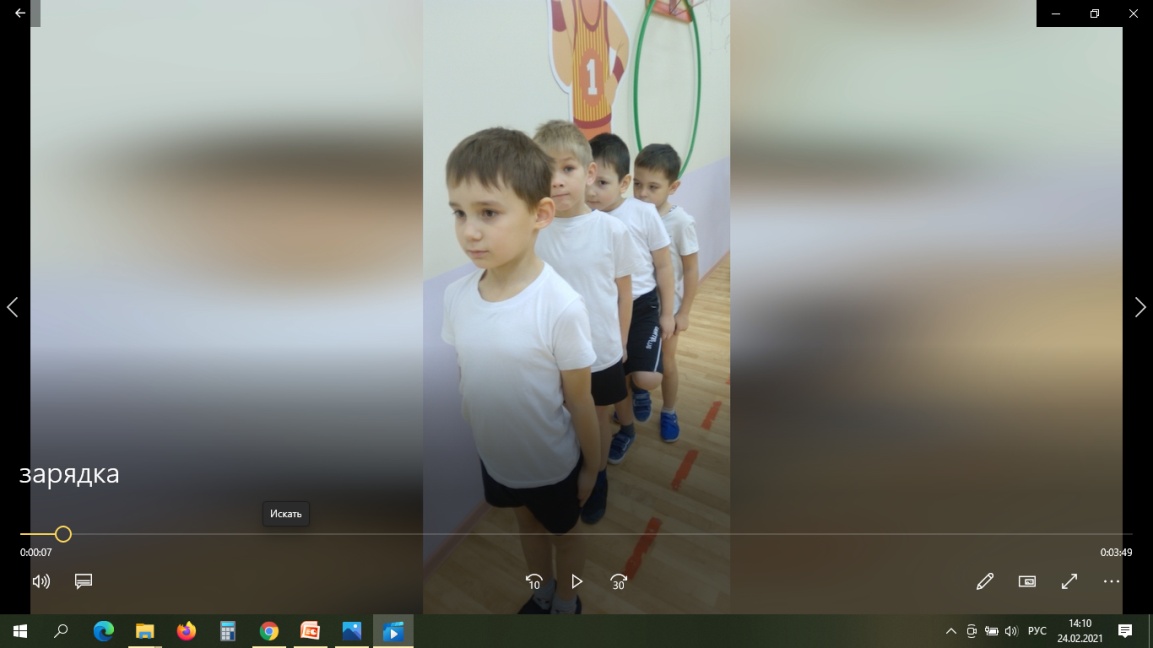 Веселые старты «Будущие защитники»
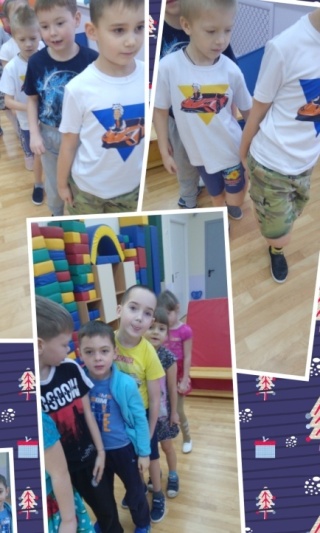 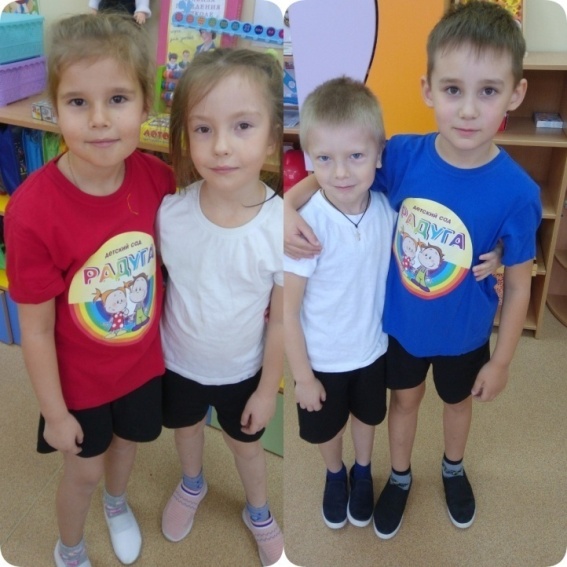 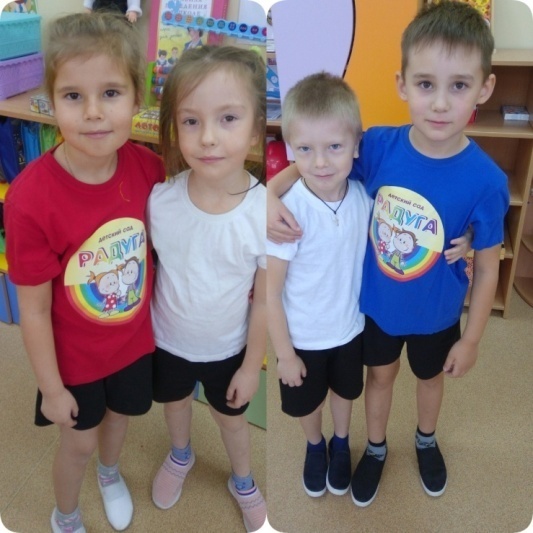 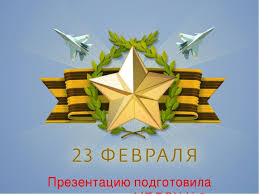 Фотовыставка «Здоровым быть – в армии служить!Слава защитникам Отечества!»
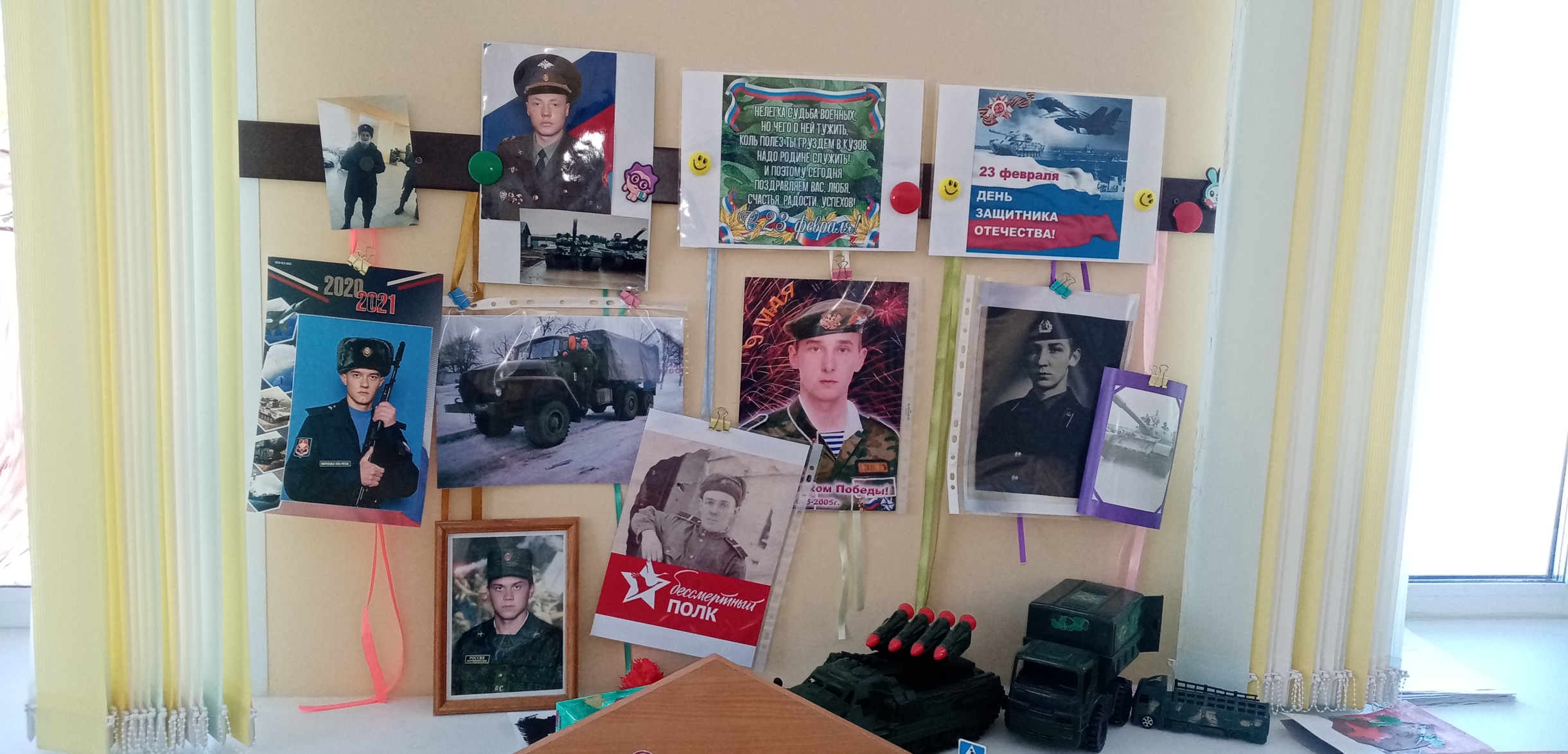 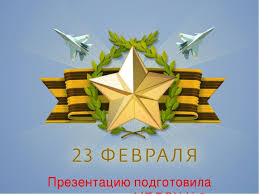 Ролевая игра «Оказание медицинской помощи будущему солдату»
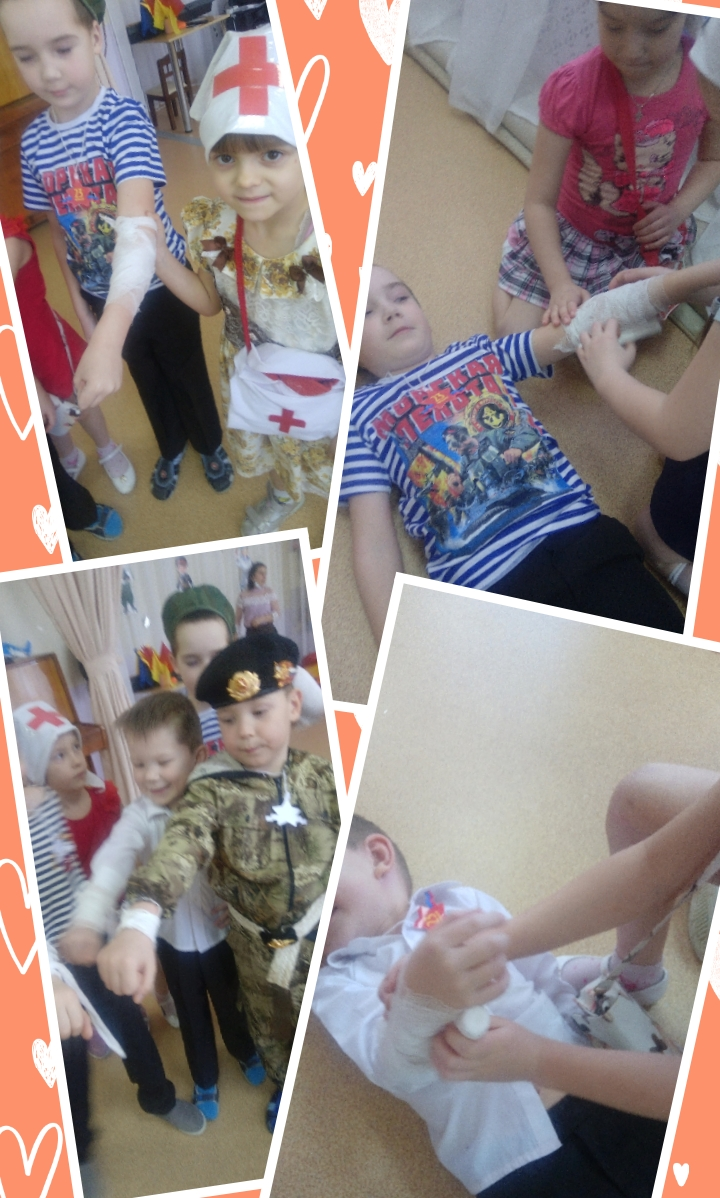 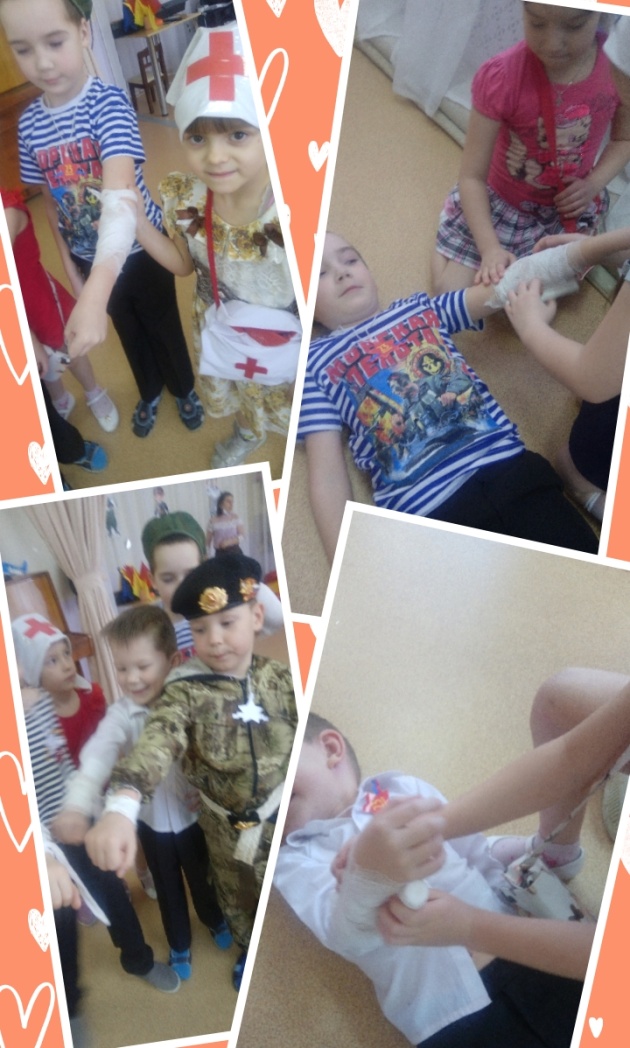 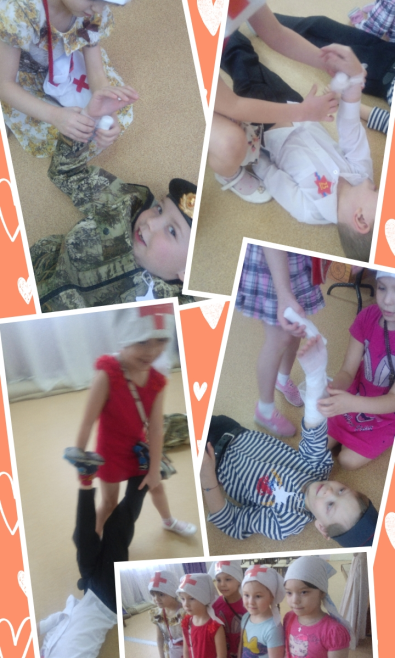 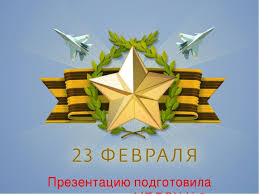 Создание творческой коллективной работы «Со спортом буду я дружить – буду в армии служить. Мы – будущие защитники Отечества!»
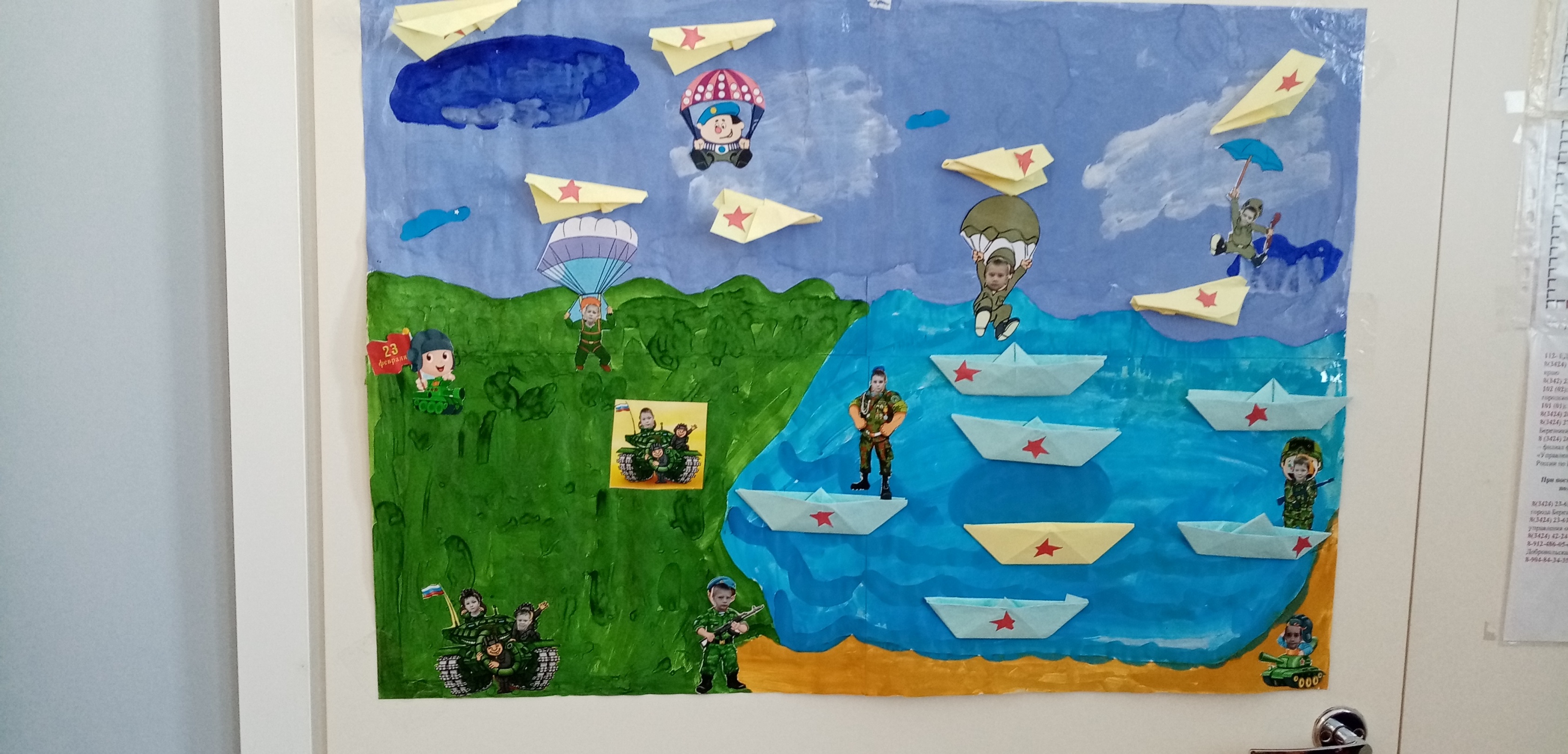 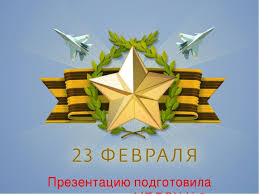 Развлечение к 23 февраля
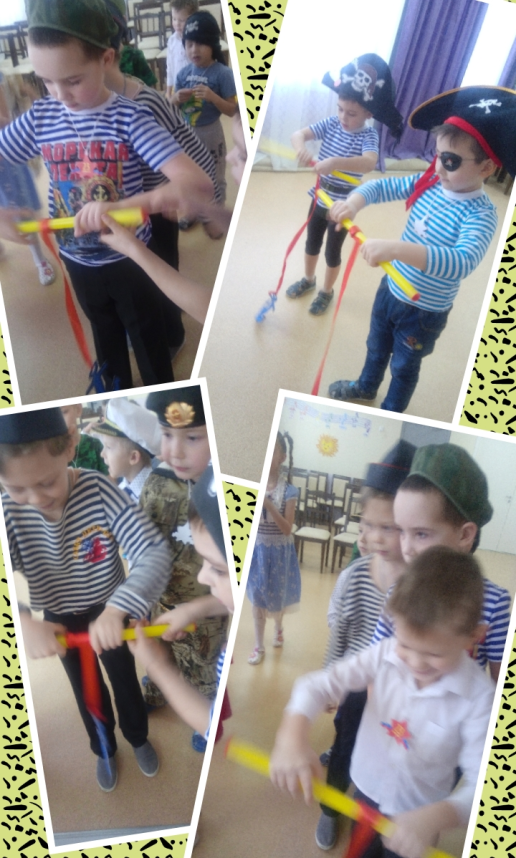 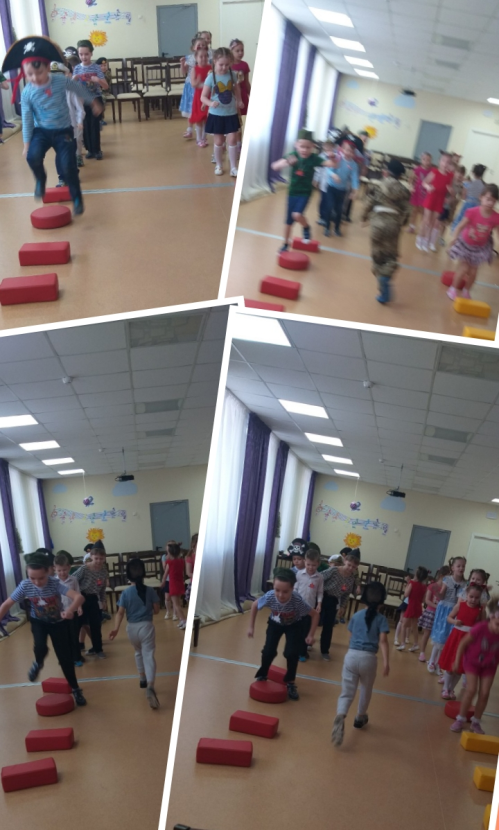 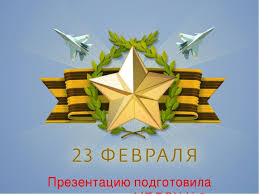 Челлендж «С папой за здоровьем»
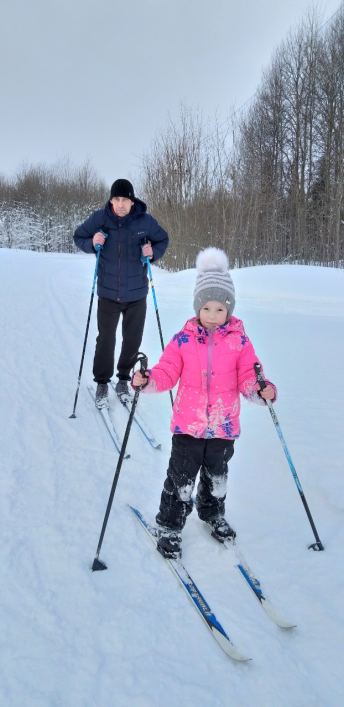 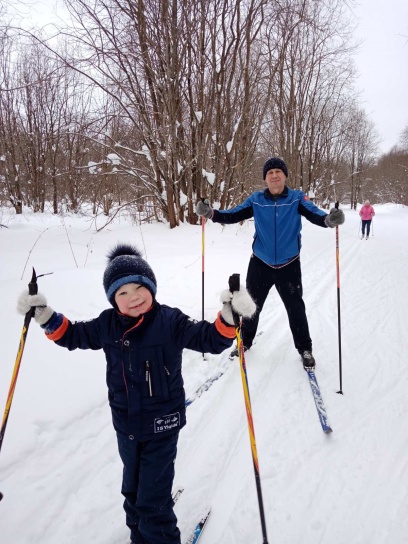 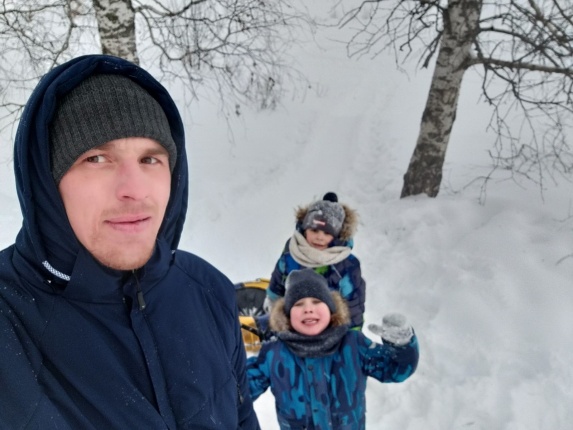 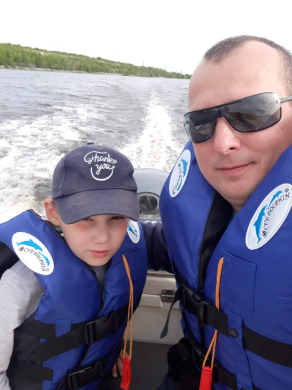 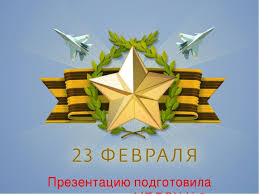 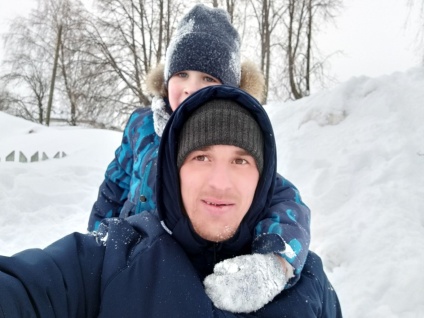